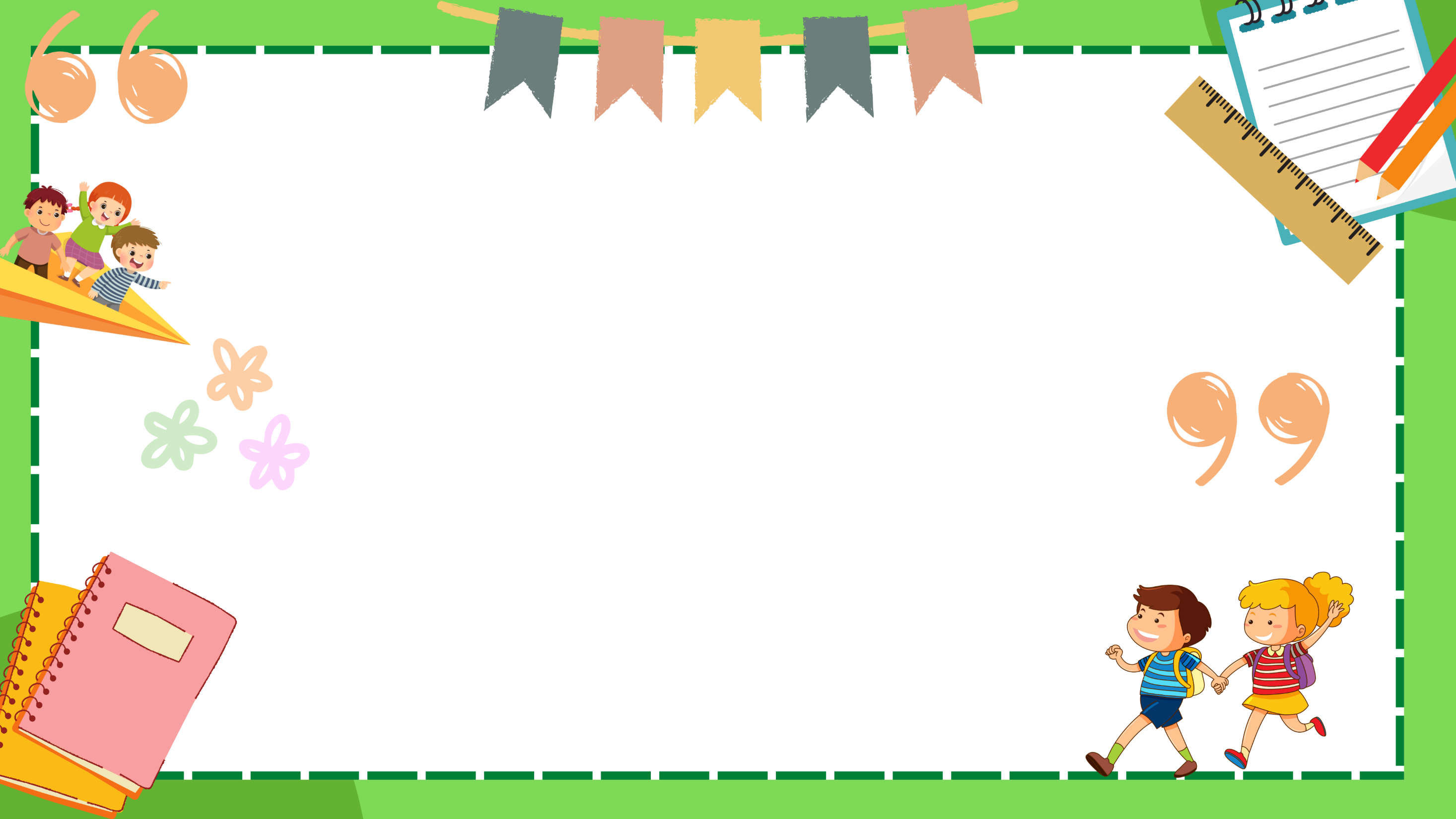 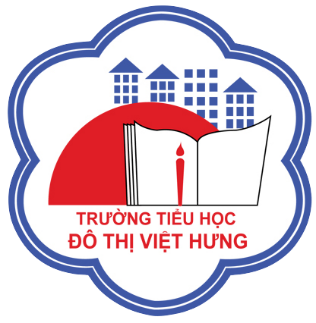 ỦY BAN NHÂN DÂN QUẬN LONG BIÊN
TRƯỜNG TIỂU HỌC ĐÔ THỊ VIỆT HƯNG
BÀI GIẢNG ĐIỆN TỬ
KHỐI 3
MÔN: TIẾNG VIỆT
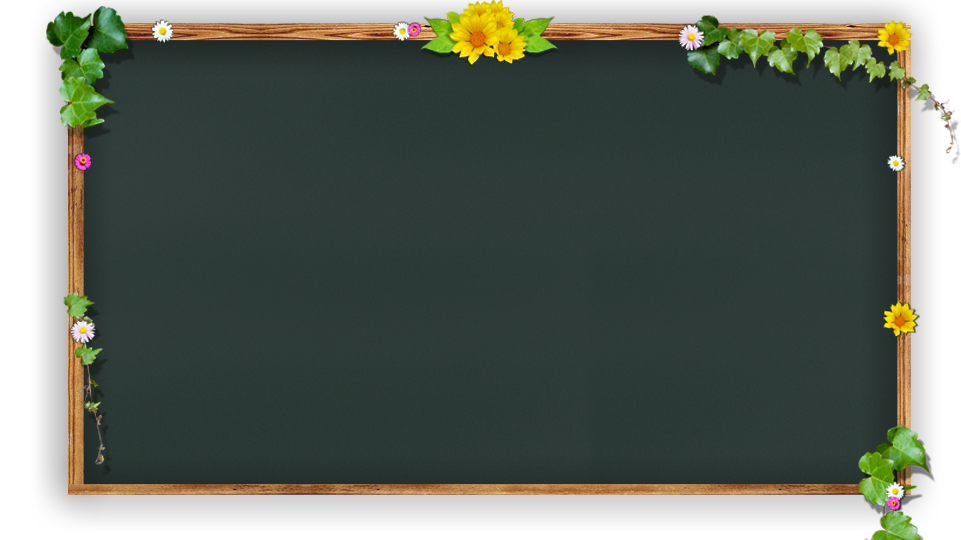 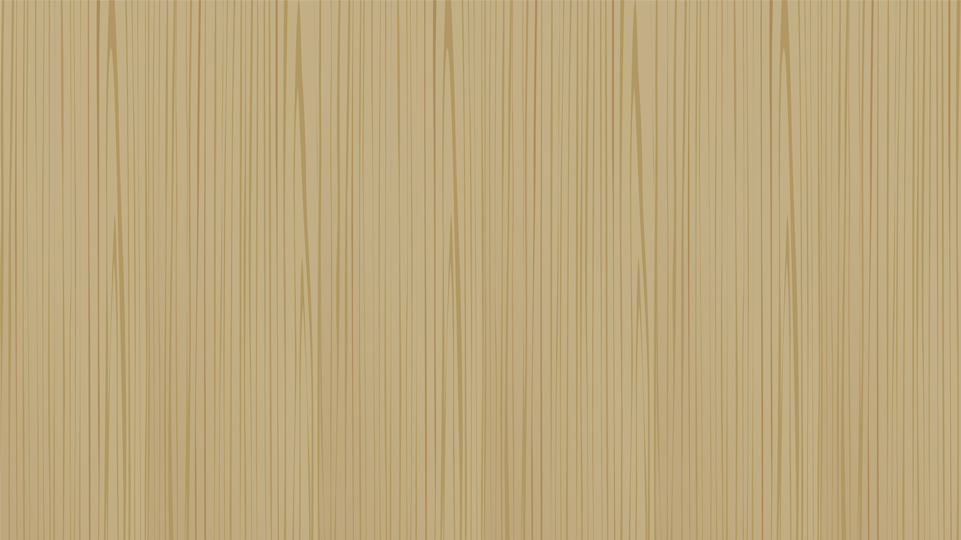 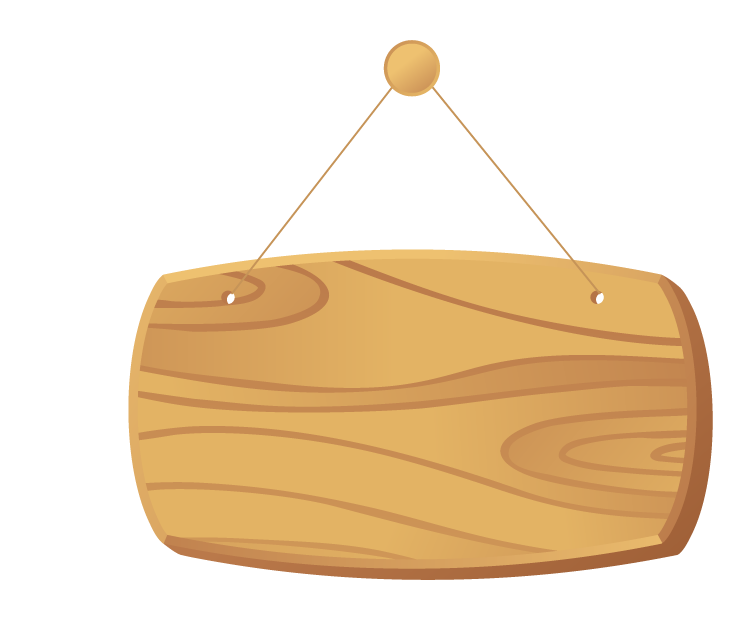 Khởi động
Trò chơi: Đuổi hình bắt chữ
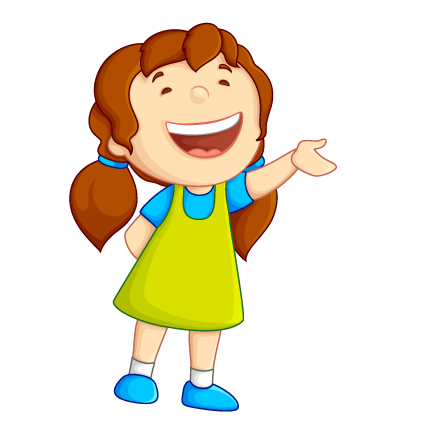 Đoán tên đồ dùng học tập
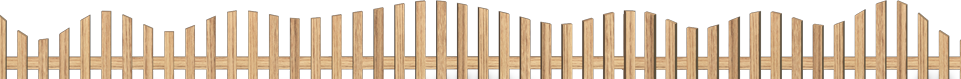 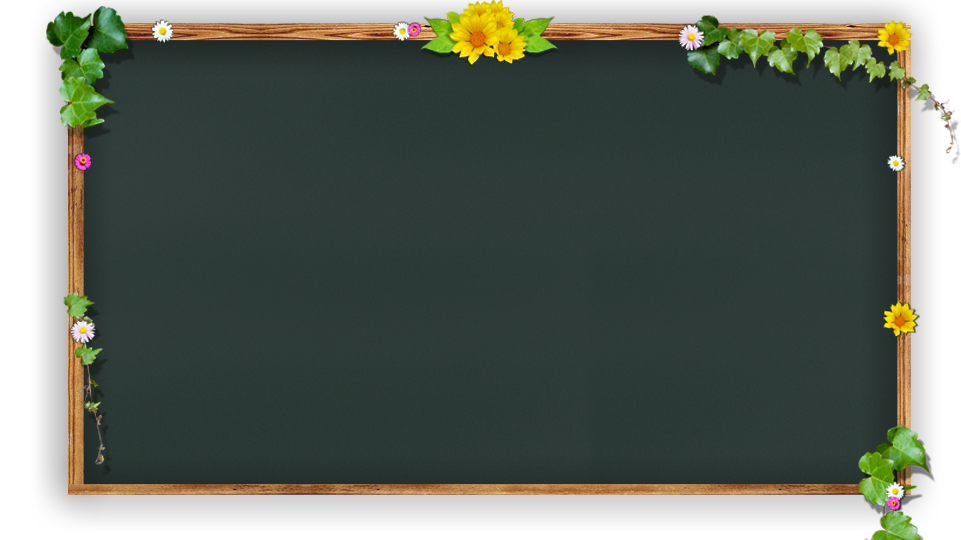 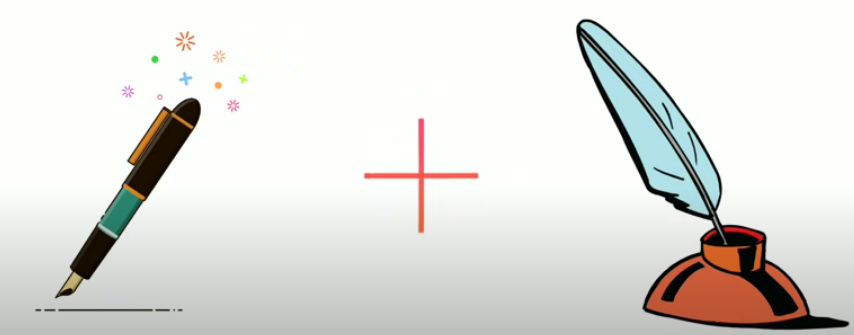 Đáp án: Bút máy
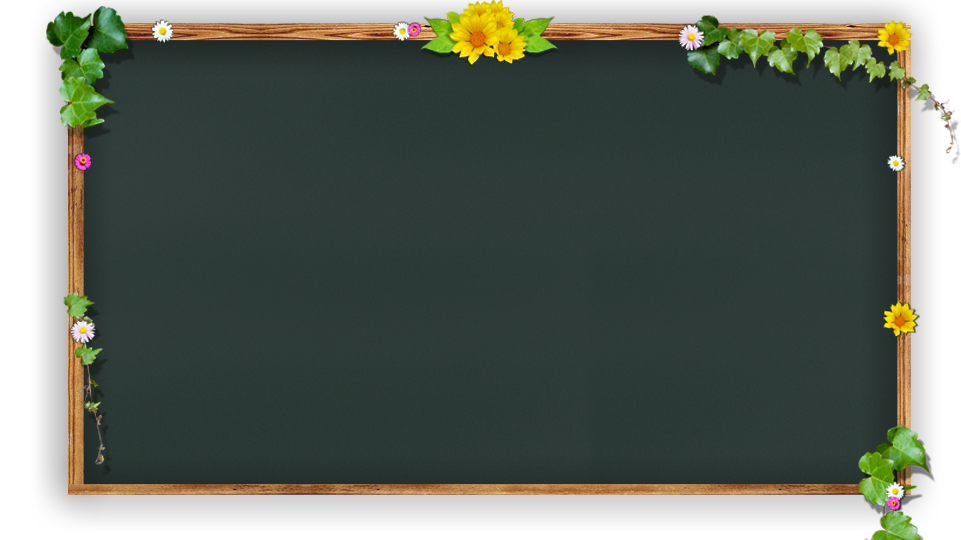 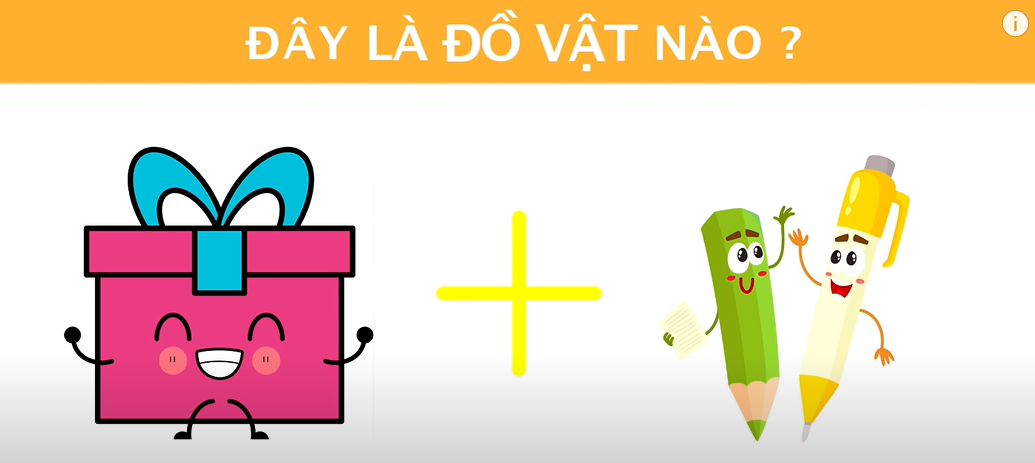 Đáp án: Hộp bút
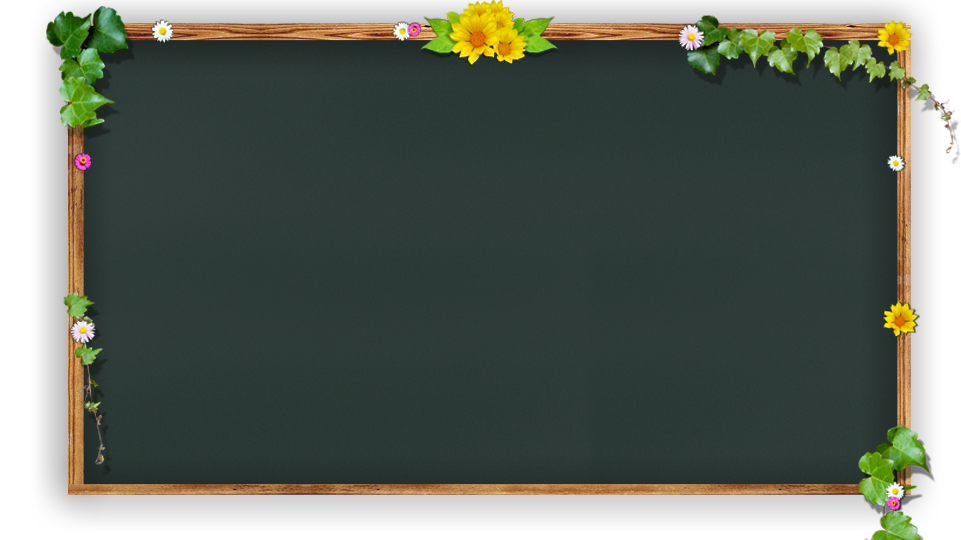 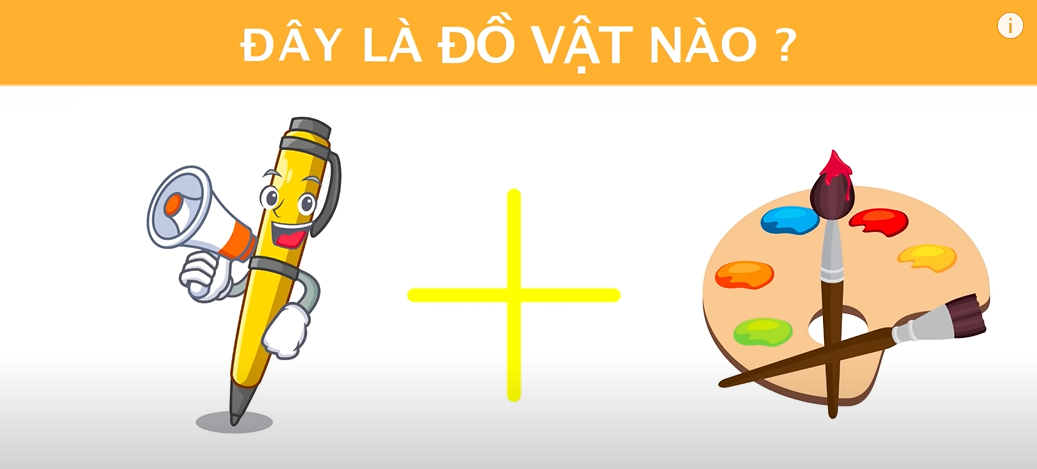 Đáp án: Bút màu
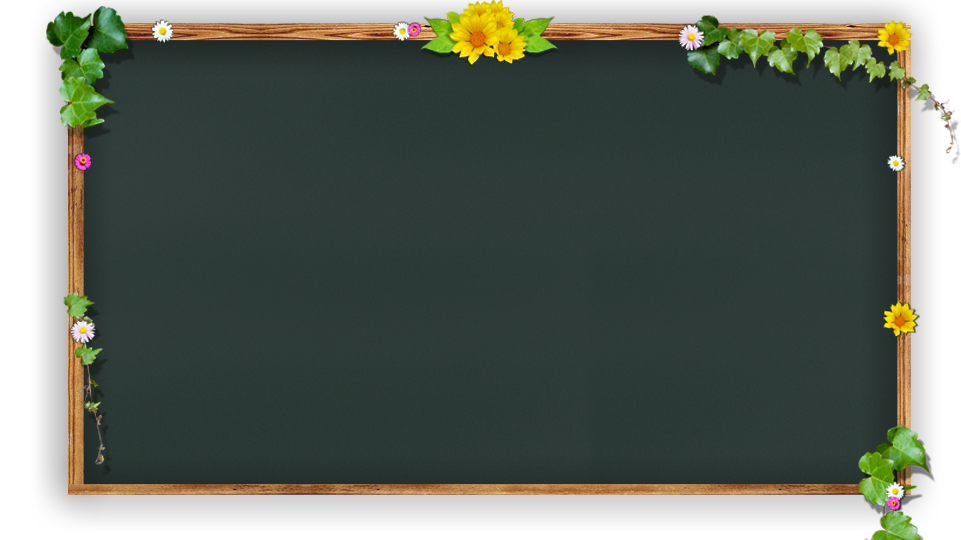 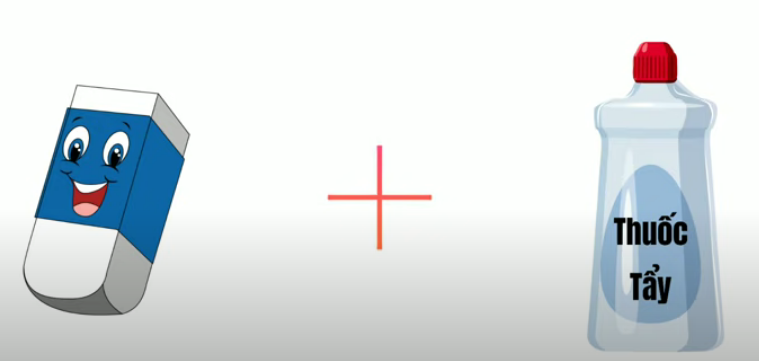 Đáp án: Cục tẩy
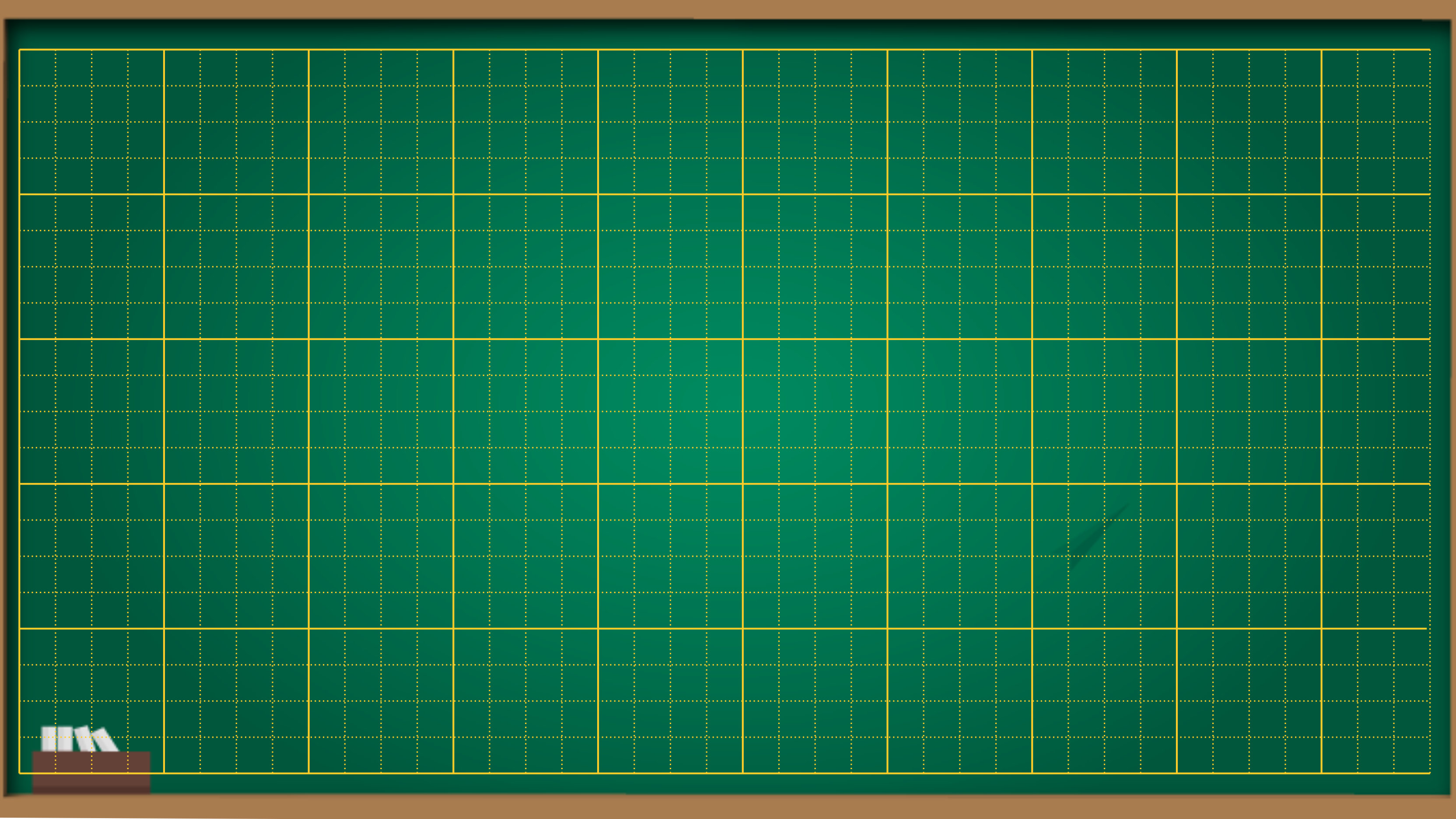 Thứ……..ngày…….tháng…..năm 2023
Luyện tập
Mở ςộng vốn từ về nhà trường. Câu hỏi
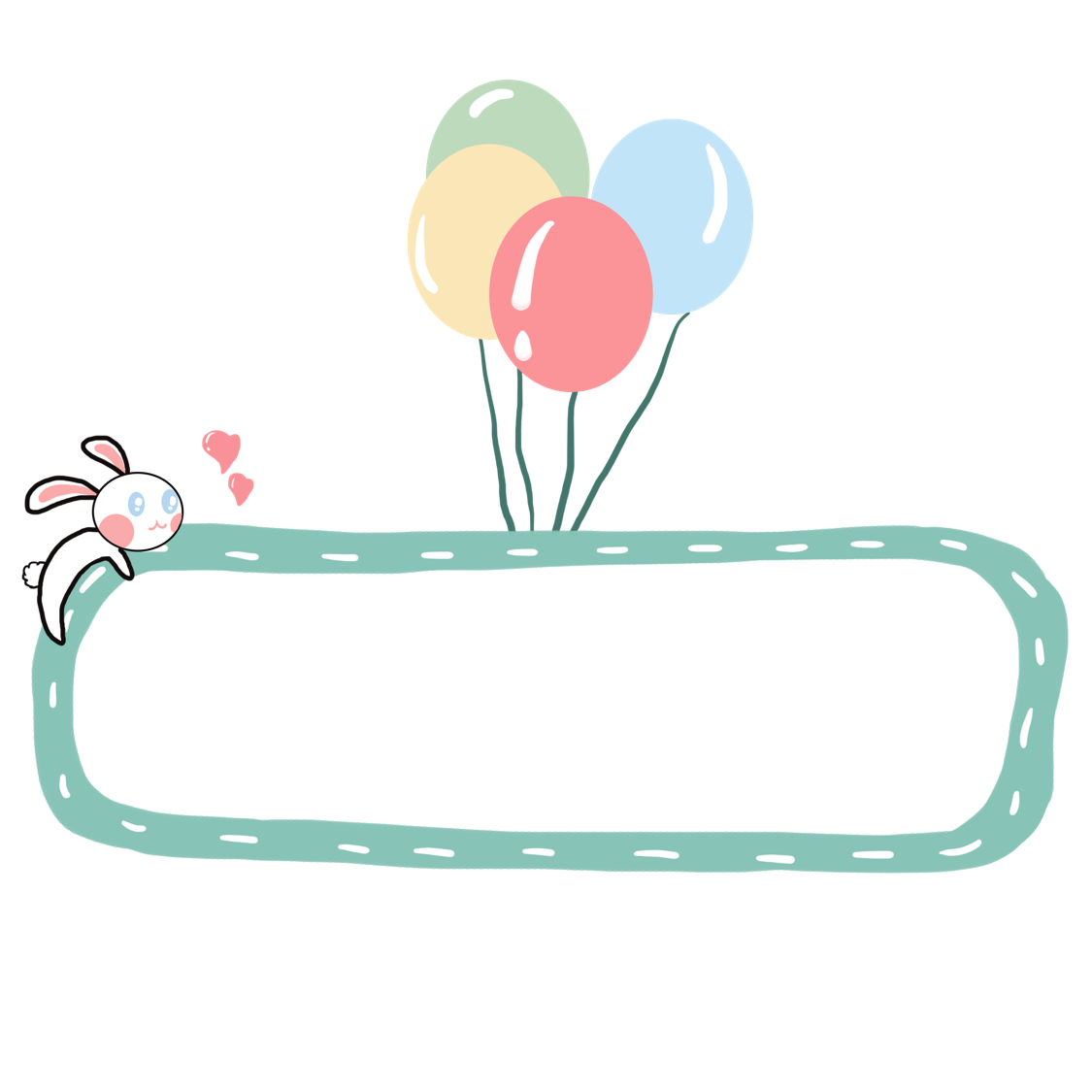 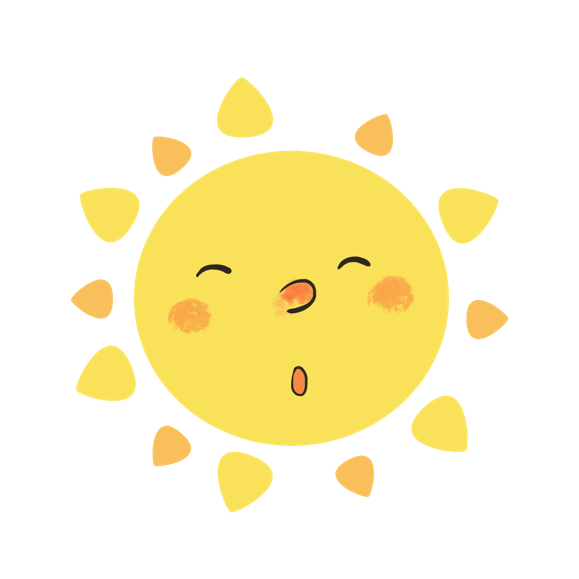 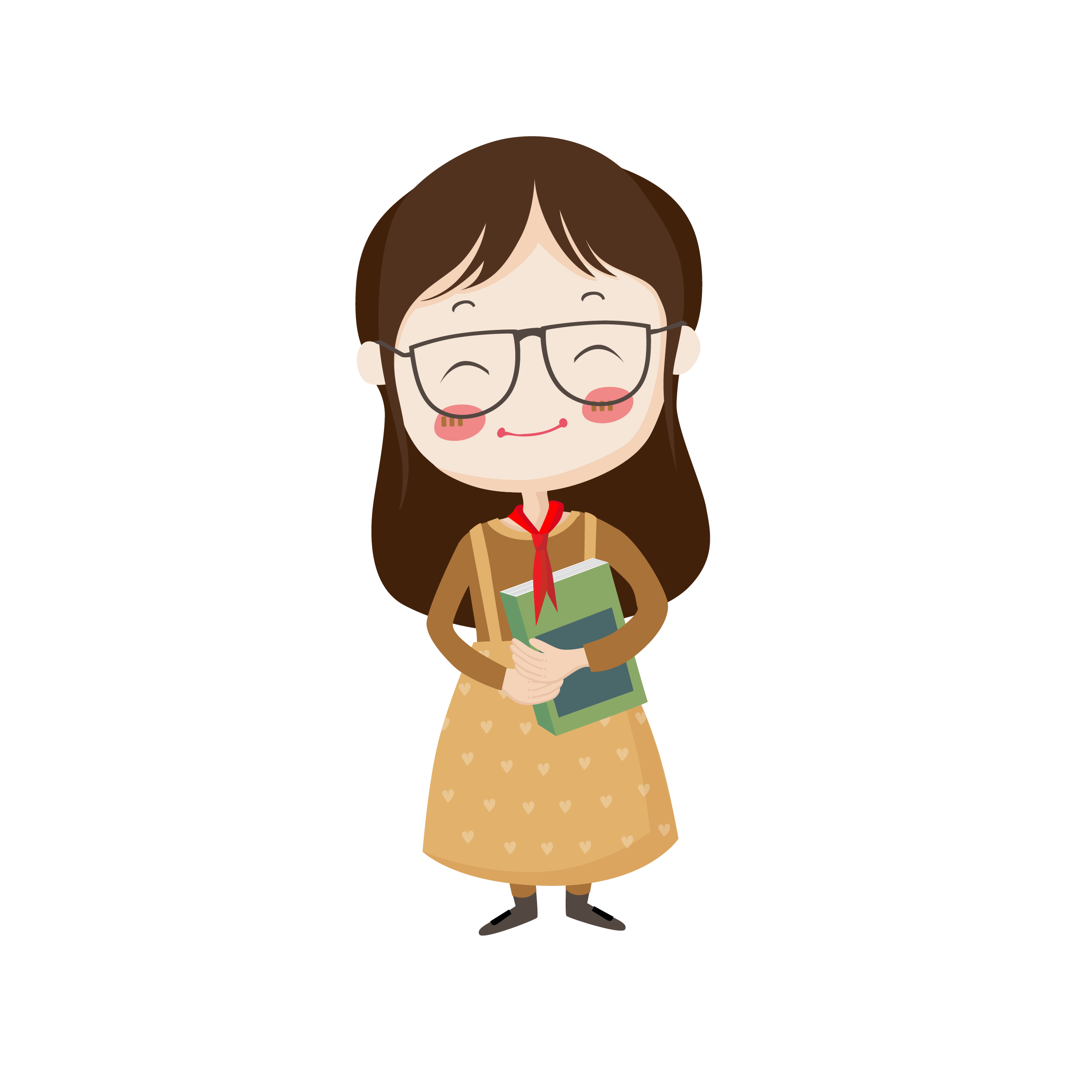 1. Tìm tiếp các từ ngữ về nhà trường trong từng nhóm
Câu 1: Tìm tiếp các từ ngữ về nhà trường trong từng nhóm sau:
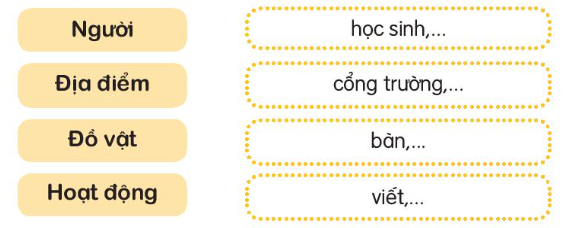 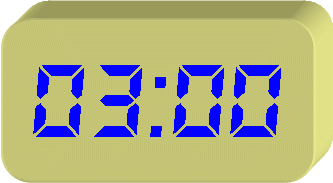 Thảo luận nhóm 4
Trong vòng 3 phút, hãy tìm tiếp các từ ngữ về nhà trường trong từng nhóm và viết ra giấy
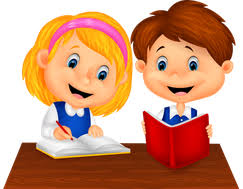 Trình bày
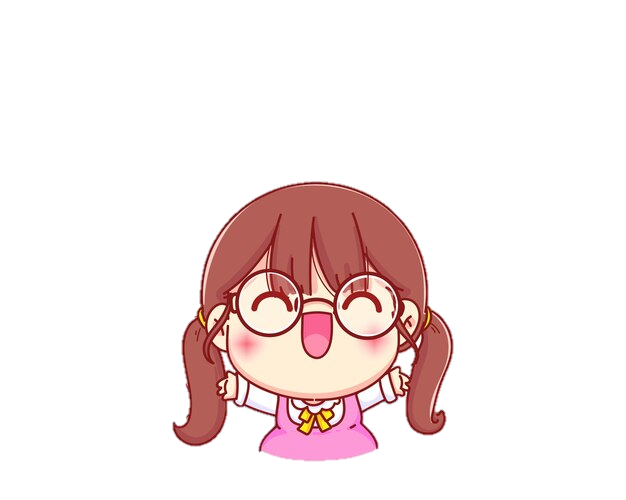 Nhận xét
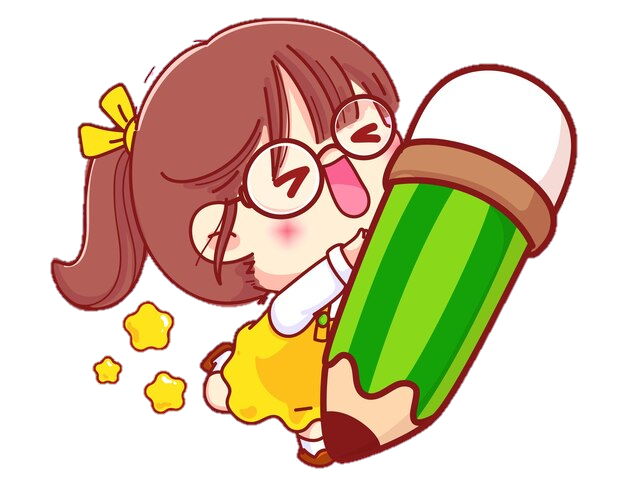 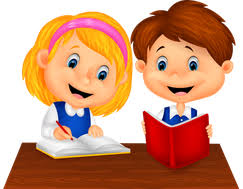 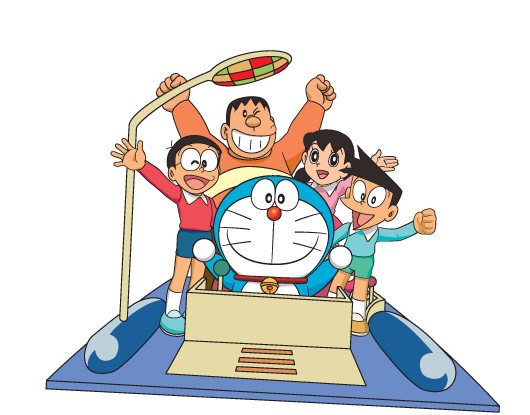 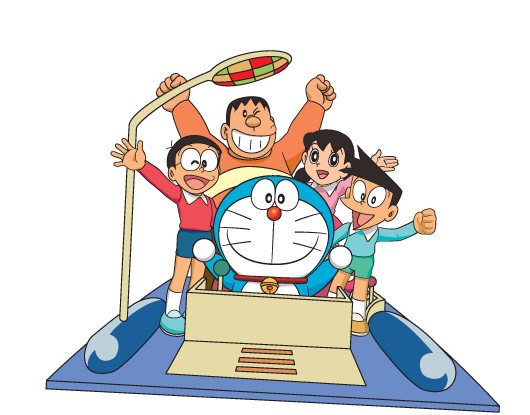 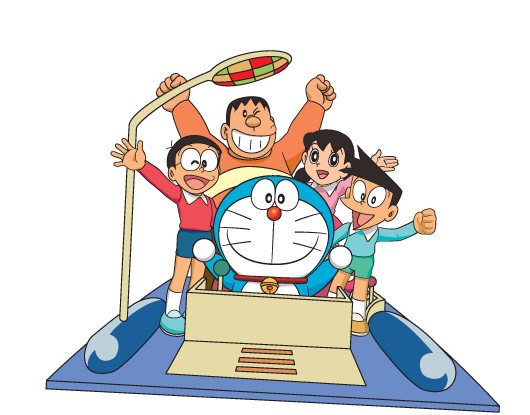 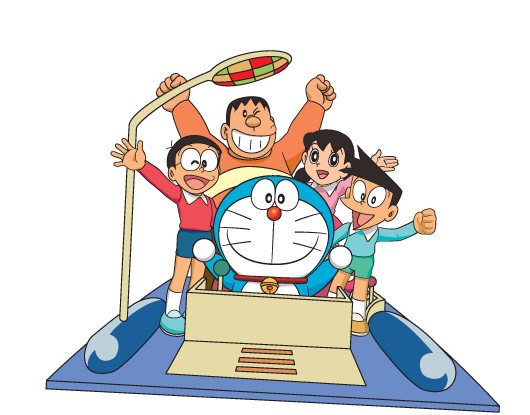 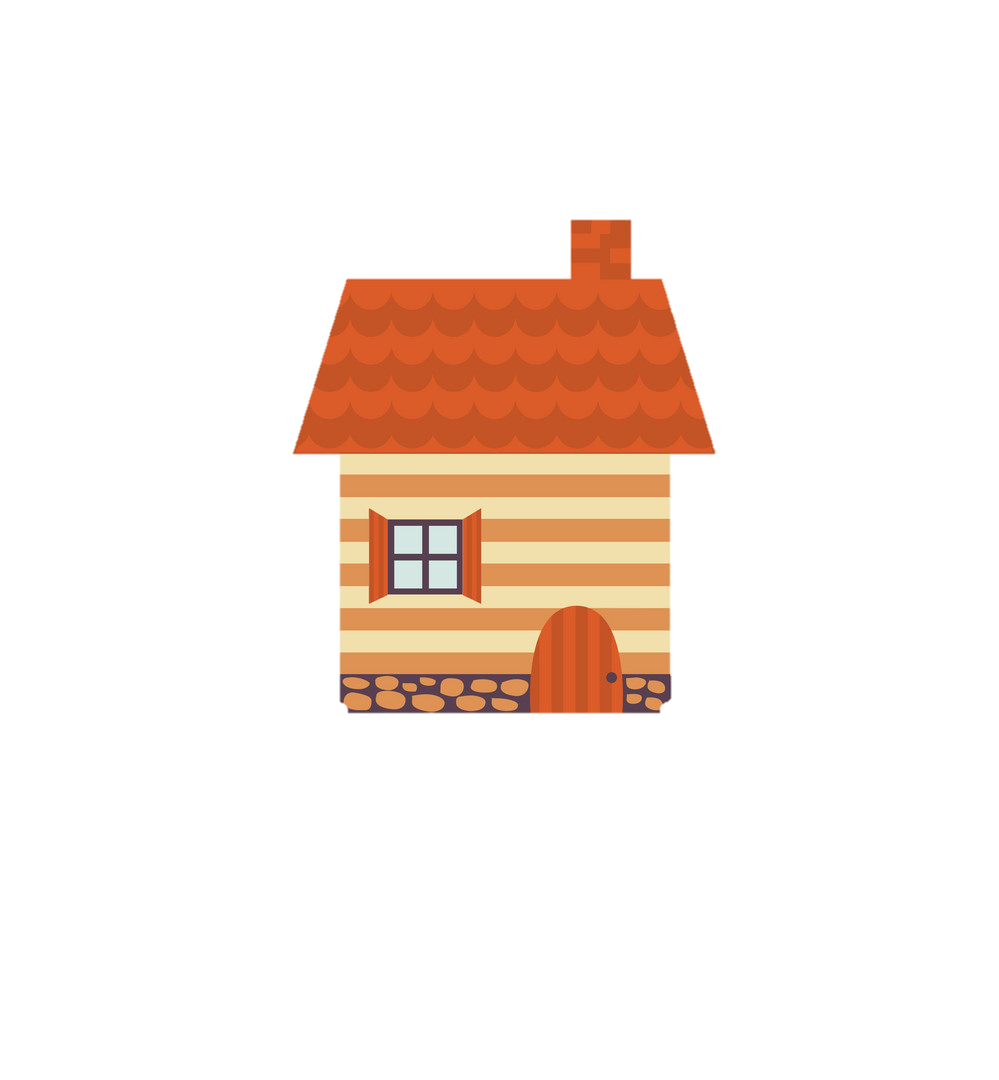 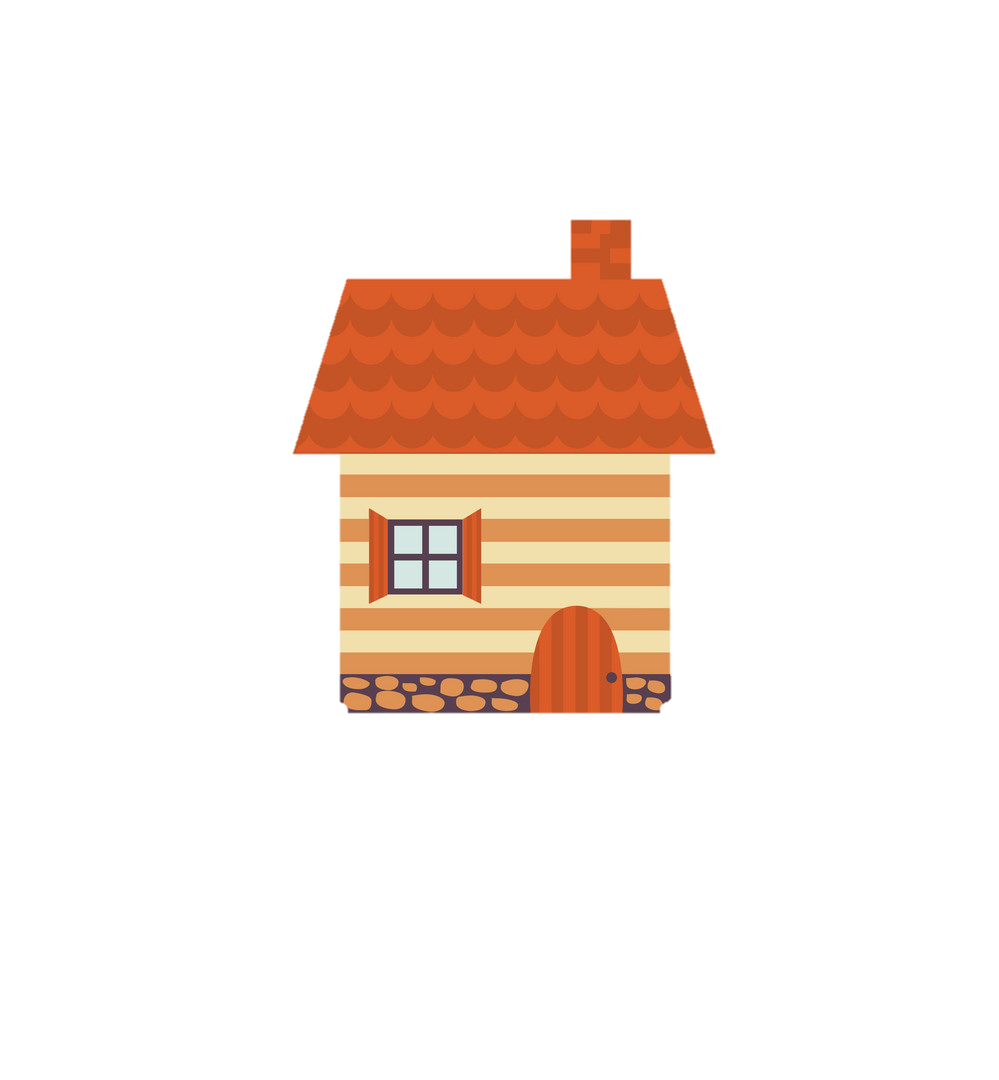 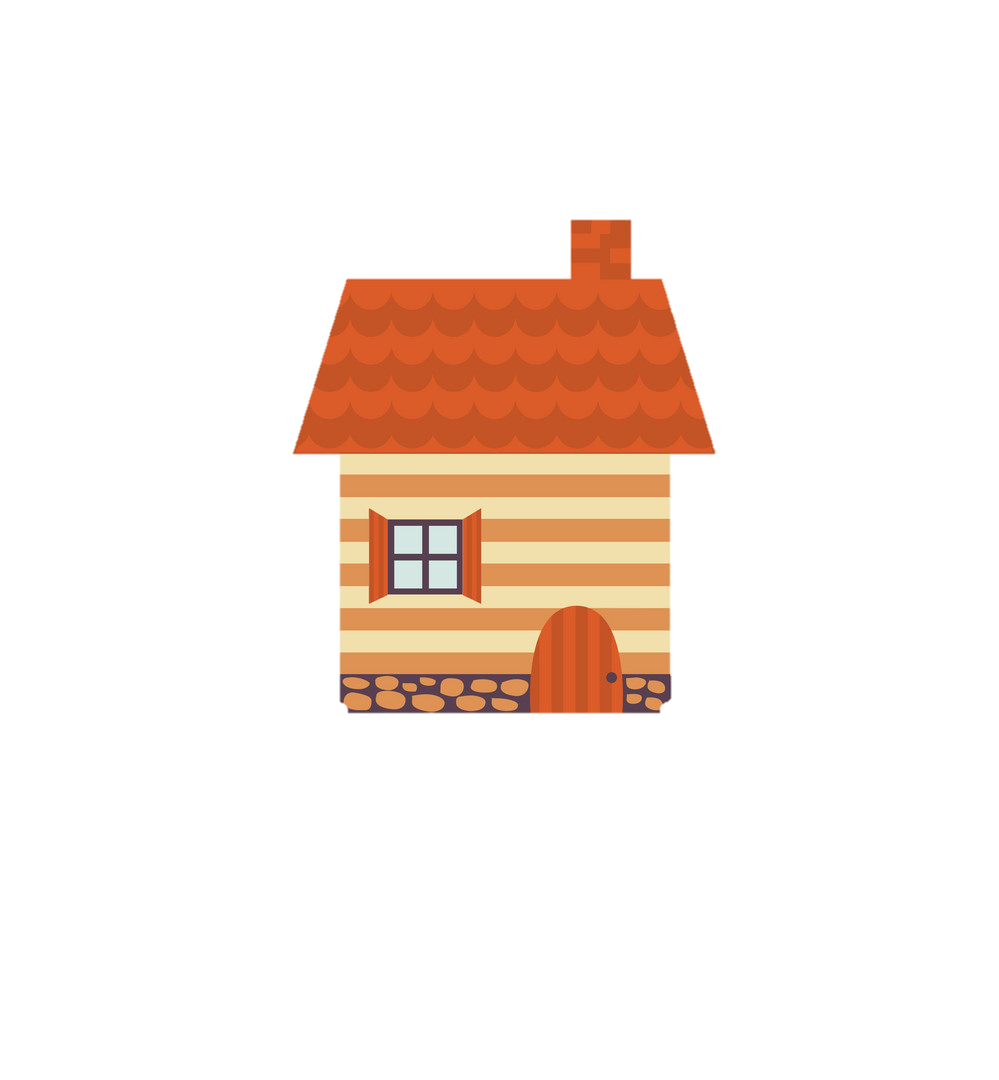 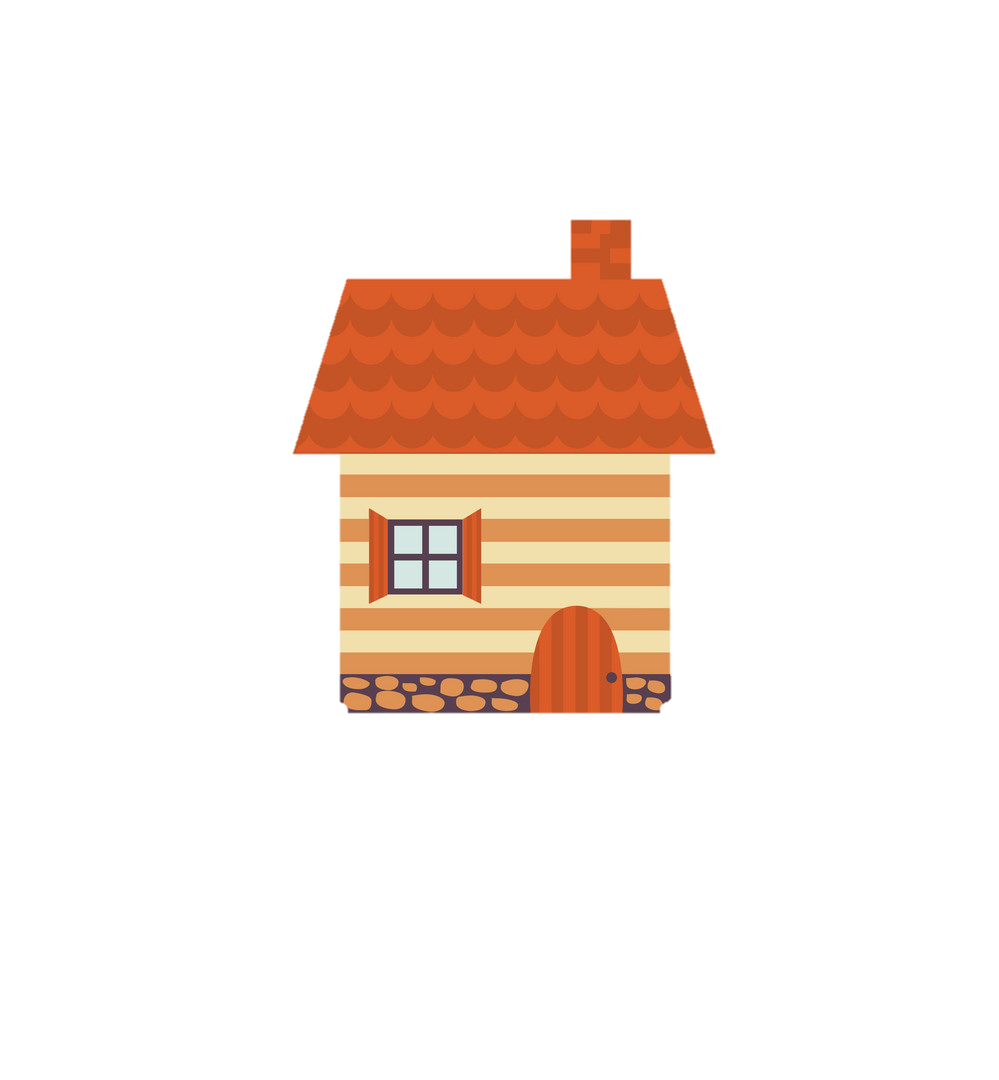 Viết bài
Bàn
Học sinh
Lớp học
Đọc
Ghế
Giáo viên
Sân trường
Chào cờ
Bảng
Hiệu trưởng
Thư viện
Nhảy dây
Phấn
Lao công
Nhà ăn
Hoạt động
Địa điểm
Đồ vật
Người
Nói chuyện
Sách vở
Bảo vệ
Cổng trường
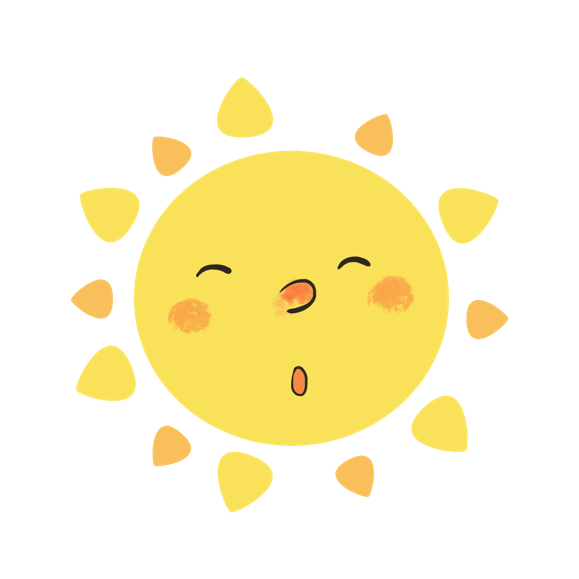 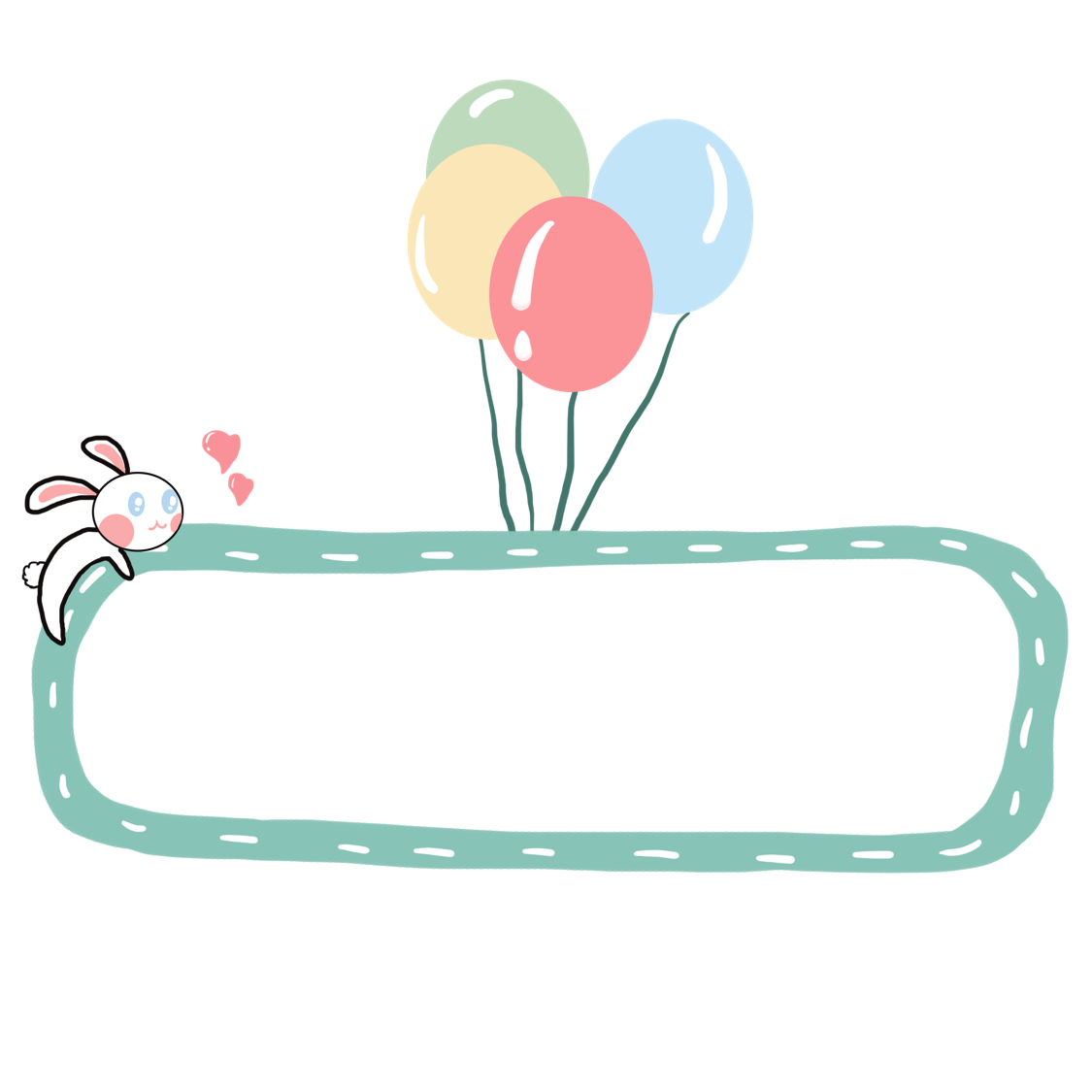 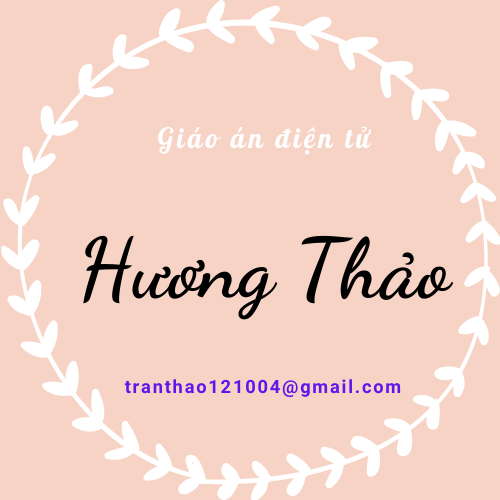 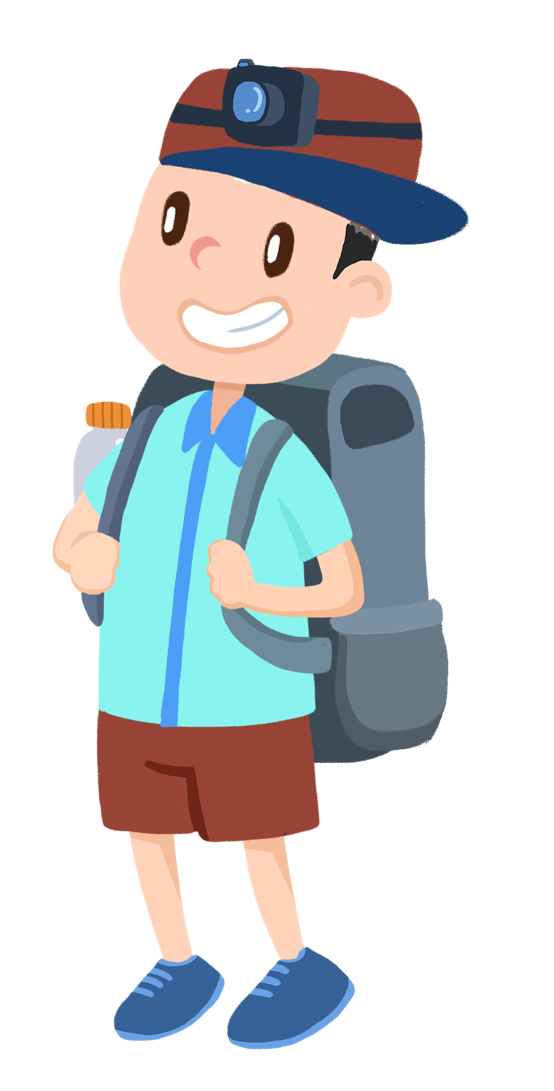 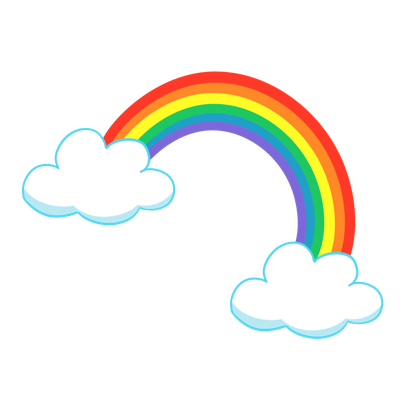 2. Câu nào dưới đây là câu hỏi?
Câu 2: Câu nào dưới đây là câu hỏi? Dựa vào đâu em biết điều đó?
Dấu hiệu nhận biết câu hỏi là có dấu chấm hỏi ở cuối câu.
Dấu hiệu nhận biết câu hỏi là gì?
a. Em đã làm gì để giúp đỡ mẹ?
b. Em đã nhiều lần giúp đỡ mẹ.
c. Hôm nay con giặt áo sơ mi và quần áo lót đi nhé!
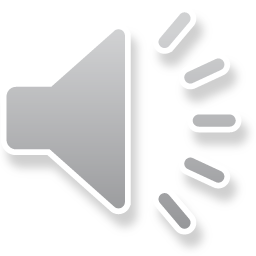 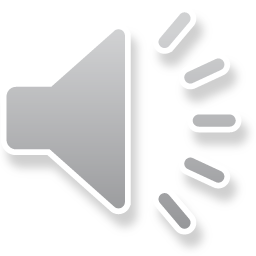 Tiếp theo
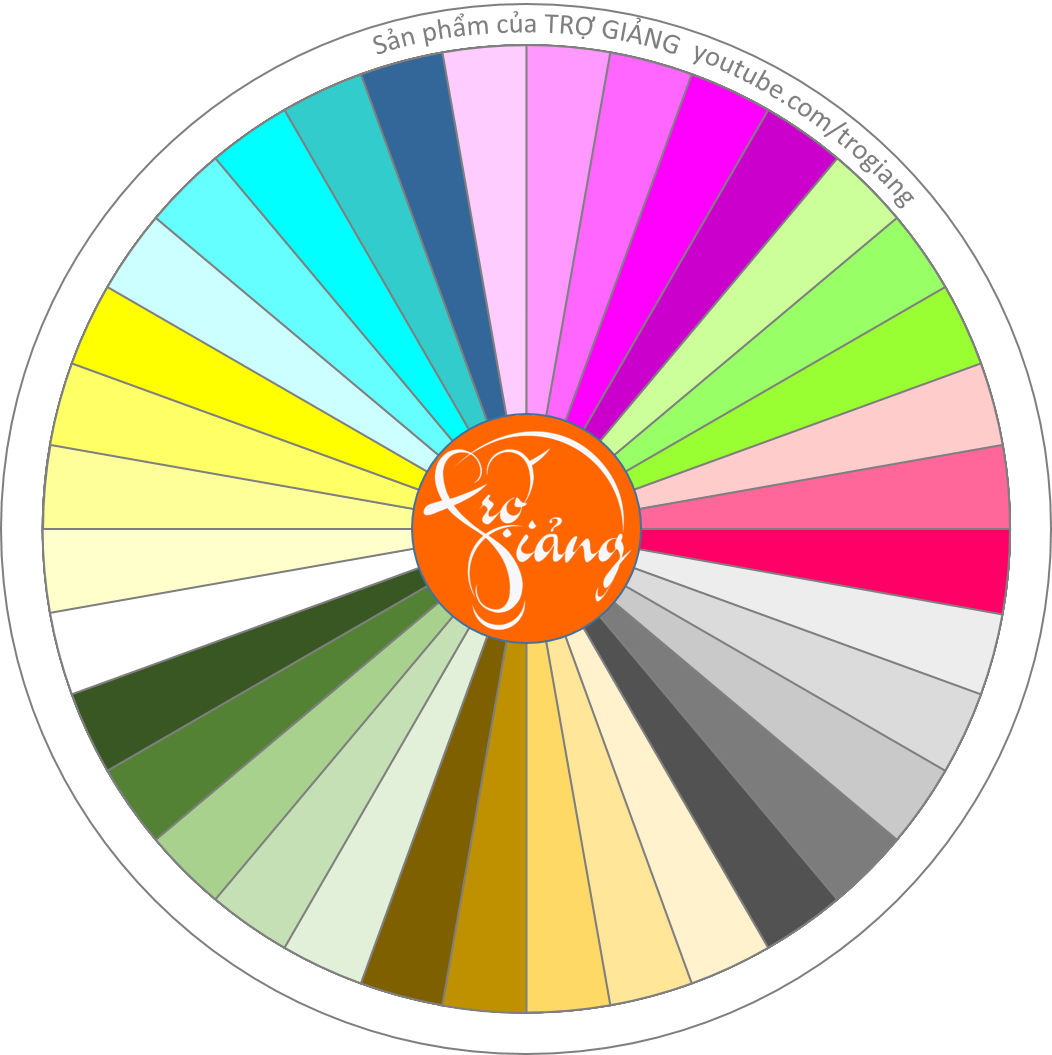 VÒNG QUAY
MAY MẮN
AN
TÚ
LAN
MỴ
THU
ĐỒNG
THÚY
KHÁNH
CHUNG
HUẾ
TRUNG
THẮNG
YẾN
LƯƠNG
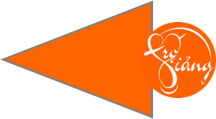 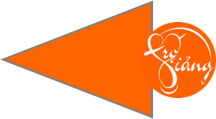 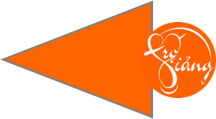 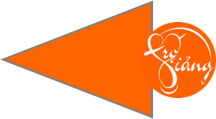 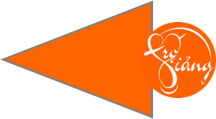 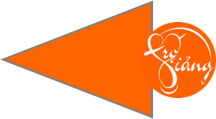 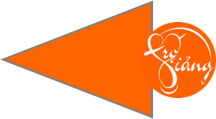 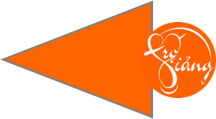 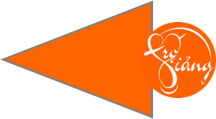 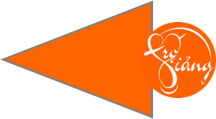 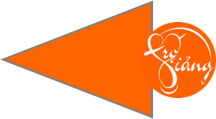 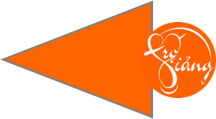 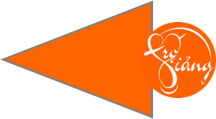 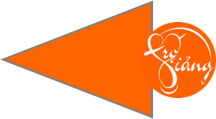 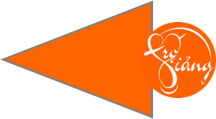 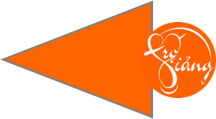 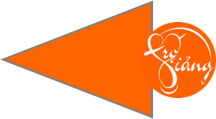 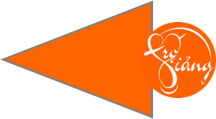 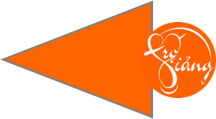 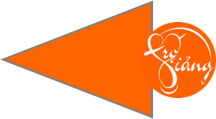 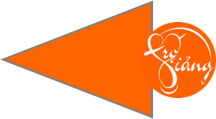 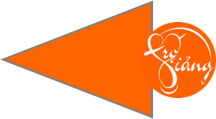 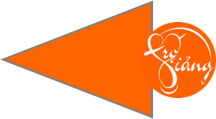 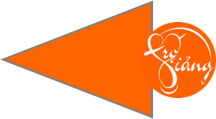 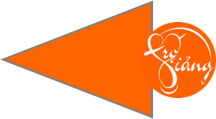 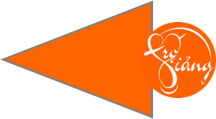 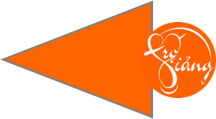 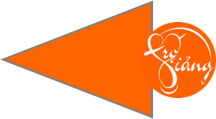 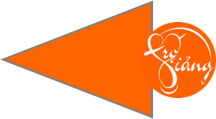 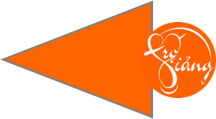 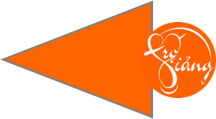 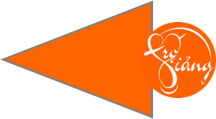 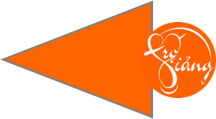 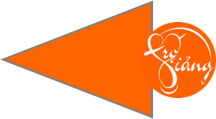 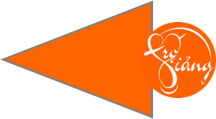 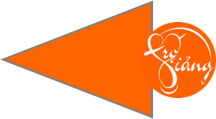 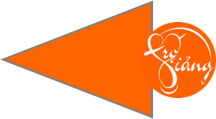 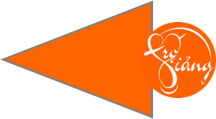 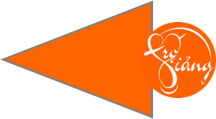 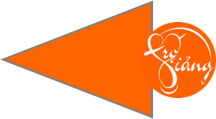 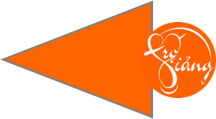 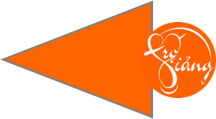 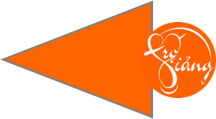 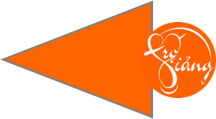 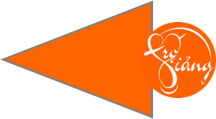 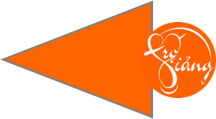 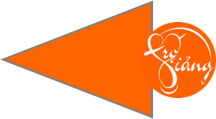 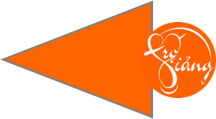 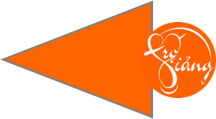 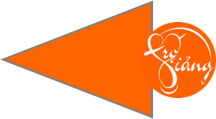 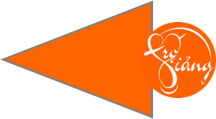 LÊ
HIỆP
HUYỀN
LỢI
THẢO
THỦY
TIẾN
THẮM
ĐẠI
SEN
LINH
DUNG
BẢO
XIN EM
PHƯƠNG
THIÊN
MINH
VŨ
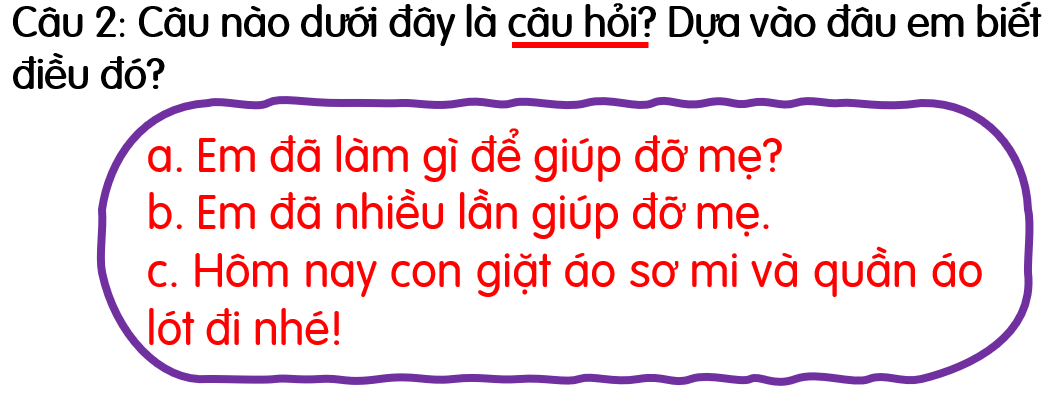 GIANG
VÂN
DUYÊN
HẰNG
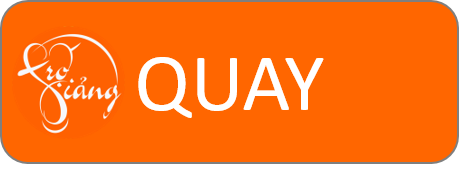 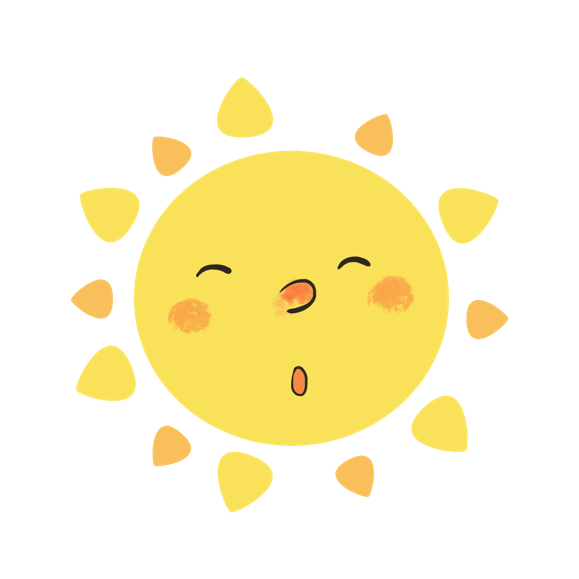 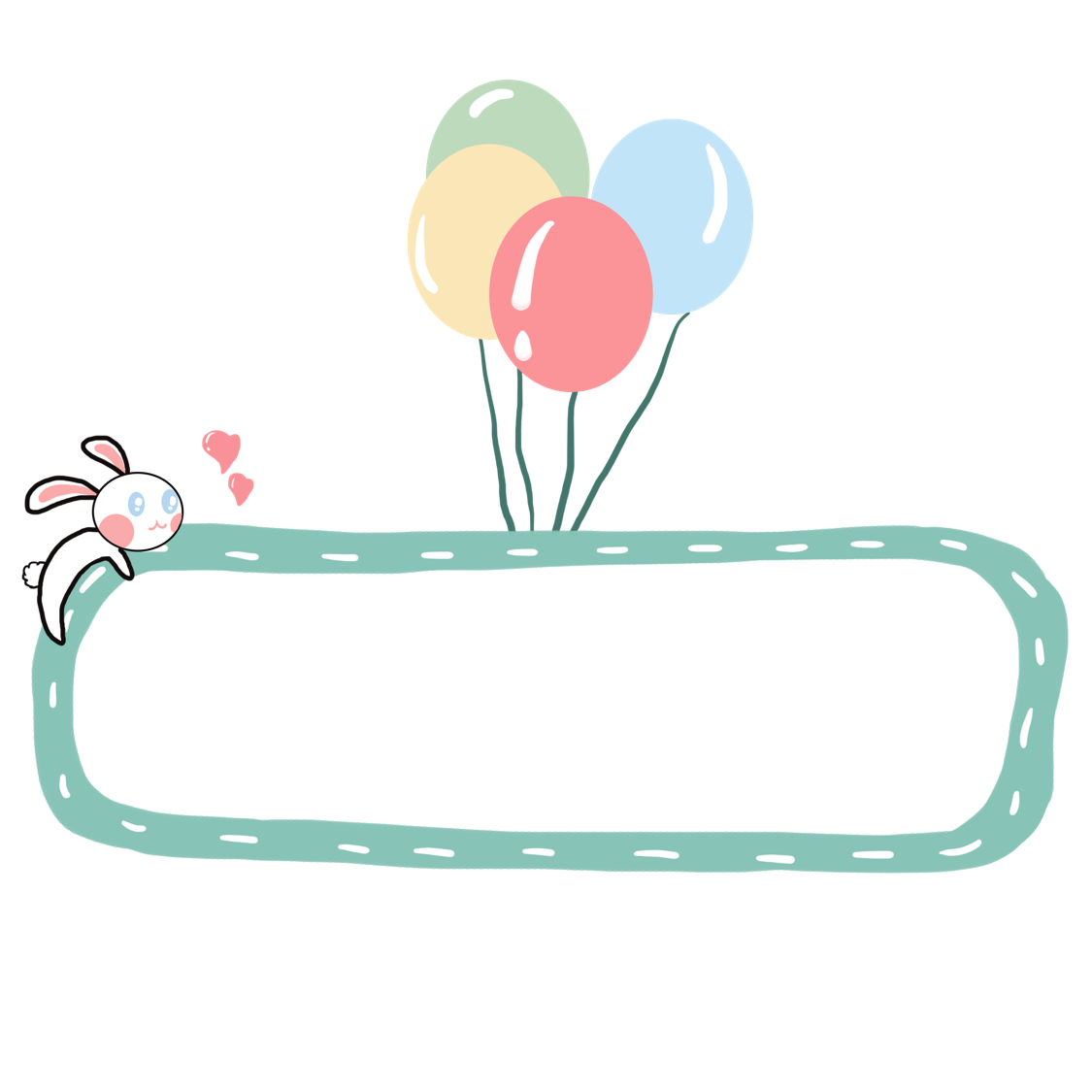 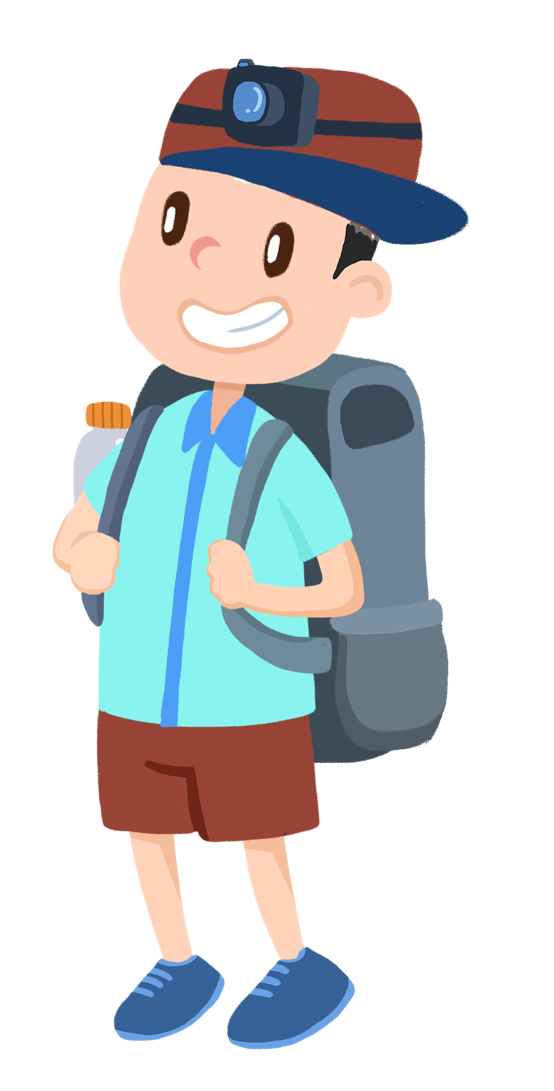 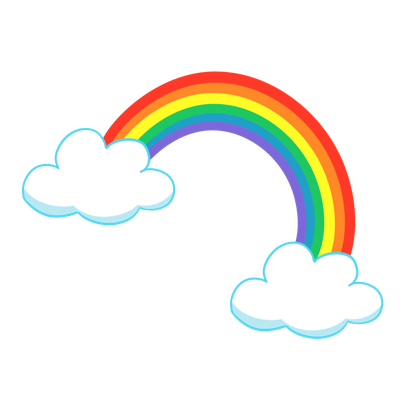 3. Đọc câu chuyện dưới đây và thực hiện yêu cầu
Câu 3: Đọc câu chuyện dưới đây và thực hiện yêu cầu.
Hộp bút của Na
Trong hộp bút bé nhỏ có tiếng lao xao. Na ghé tai nghe, có tiếng bút chì:
- Tớ được dùng nhiều nhất nên tớ chỉ còn một mẩu.
Có tiếng tẩy đáp lại:
- Tớ toàn vụn tẩy vì chữa cho cậu. Tớ quan trọng nhất. Thước kẻ lên tiếng:
- Tớ mới quan trọng. Tớ được dùng nhiều đến mức mờ hết cả số.
Na bối rối mở hộp bút. Cô bé thầm thì:
- Ai cũng quan trọng vì đều là bạn thân của tớ.
(Theo An Hạnh)
a. Hỏi – đáp về các nhân vật trong câu chuyện trên.
M: - Trong hộp bút, ai được dùng nhiều đến mức mờ hết cả số?
- Thước kẻ được dùng nhiều đến mức mờ hết cả số.
b. Ghi lại 1 – 2 câu hỏi em và bạn vừa thực hiện ở trên.
Cách đặt câu hỏi
Ai?
Thế nào?
Câu hỏi
Cái gì?
Vì sao?
Khi nào?
Ở đâu?
Ai: Trong câu chuyện có những nhân vật nào?
Làm gì: Các nhân vật đã làm gì?
Ở đâu: Cuộc nói chuyện của đồ dùng học tập diễn ra ở đâu?
Thế nào: Na cảm thấy thế nào khi nghe cuộc trò chuyện đó?
Hỏi đáp về các nhân vật trong truyện.
Thảo luận nhóm đôi
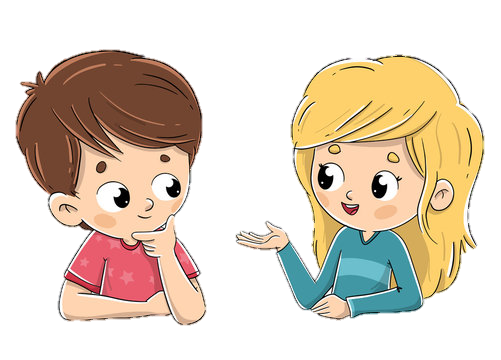 Ghi lại 1 – 2 câu hỏi em và bạn vừa thực hiện ở trên
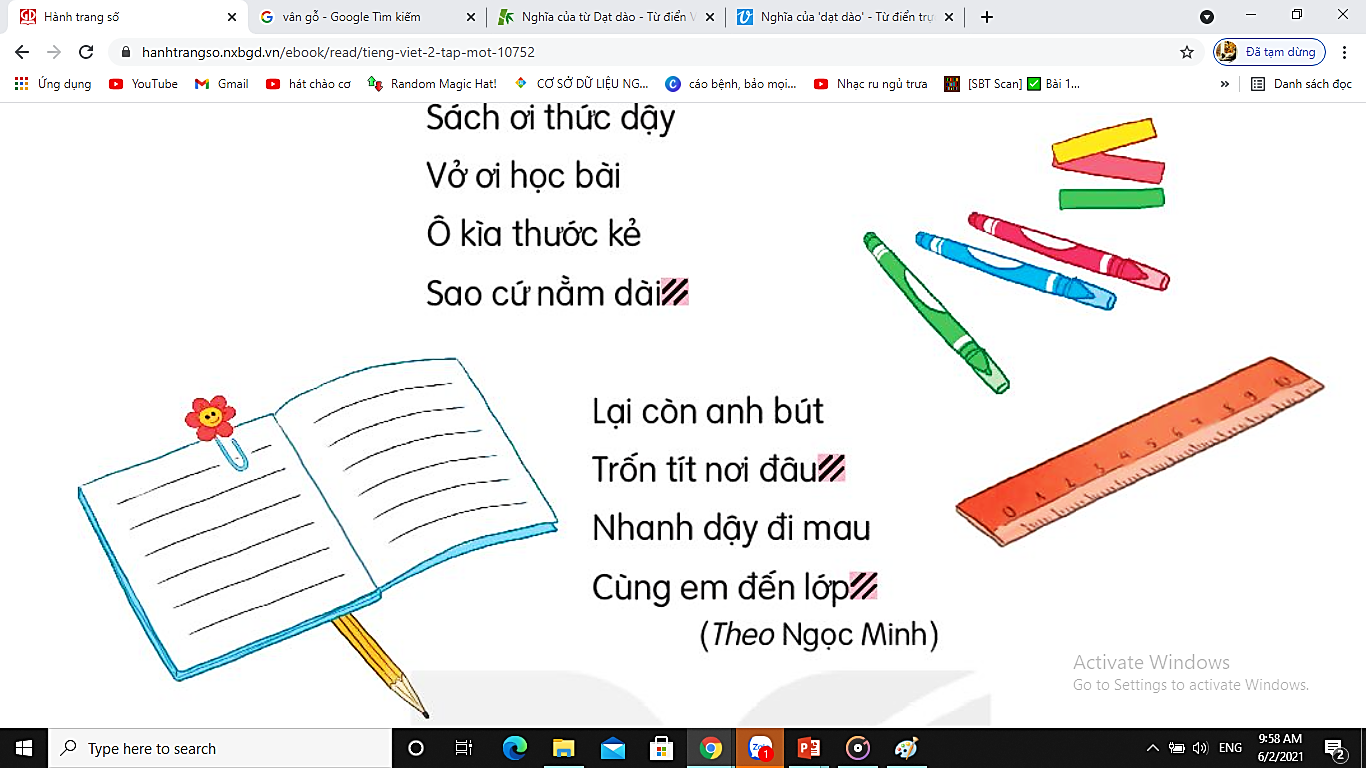 Chào tạm biệt và hẹn gặp lại các em